Jumping jacks | LO: Master basic movements, including jumping for height and distance.
PL Value
Be ambitious    
Be inspiring
Be connected
Be fair
What does the activity look like?
✓
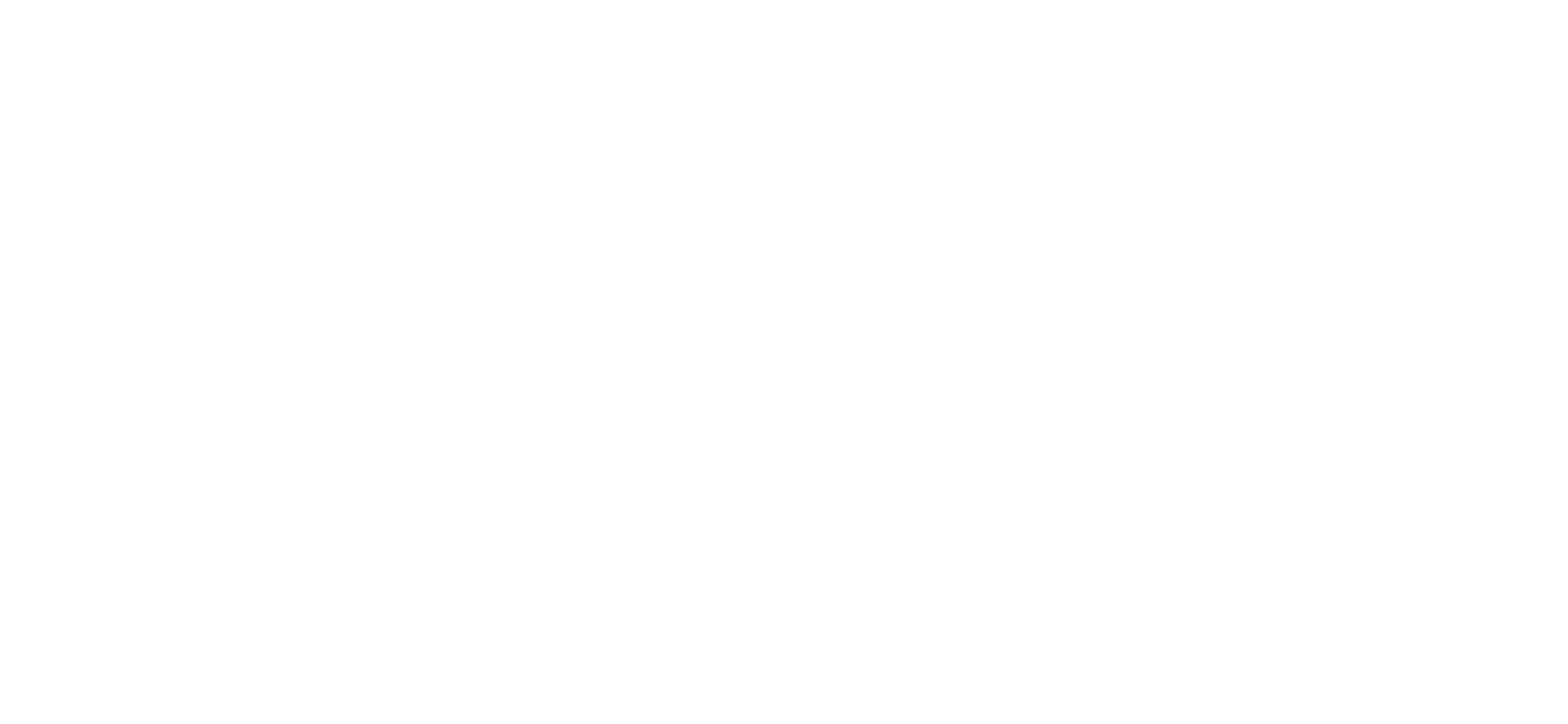 (Diagram 1)						
HOW TO PLAY
Set up and equipment: Use cones and place them out in each pupils’ playing area (2m x 2m). Position them so that they are different shapes (see diagram above.) This activity can be conducted in a sports hall or outdoor space.Activity: Split the class into groups and assign a shape/area for them to do this exercise. Pupils will stand at the cones on the edge of the shape and move around the area without going inside the shape. Pupils will explore different types of movement e.g. running forward, backward, slow/fast, sidestep, hopping, skipping. When the teacher calls ‘stop’, pupils will jump in and out of a shape without touching the cones. Encourage pups to try different jumping styles e.g. straight jump, star jump, frog jump (start in a crouched position, push through legs into a jump with high knees) , side jump. Progression: Set a timer and ask the pupils to record how many jumps they can do in the set time. After set one, the group can try a different jumping style. Each time encourage the pupils to see if they can beat their previous score. This can be done individually or pupils can add their scores up and do this as a group and collectively see if as a group they can beat their previous score.
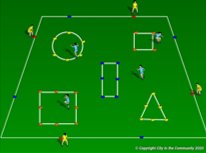 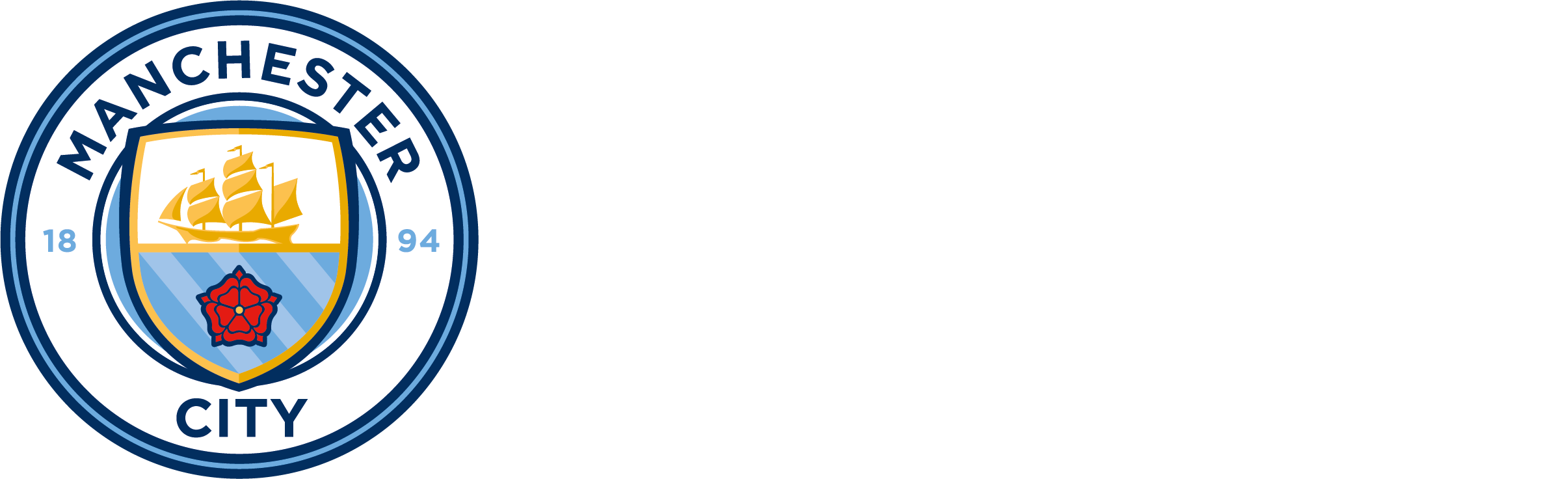 ✓
What skills will pupils develop?
Spatial awarenessPupils will think about different ways in which they can jump and how far
Thinking skills
Social and emotional skills
Resilience and determinationPupils will work towards achieving their best
Balance and coordinationPupils will practise and improve their technique
Physical skills